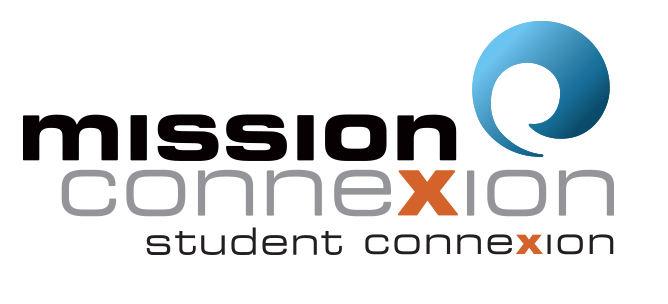 November 2-3, 2018
Mt. Scott Church of God
StudentConneXion.org